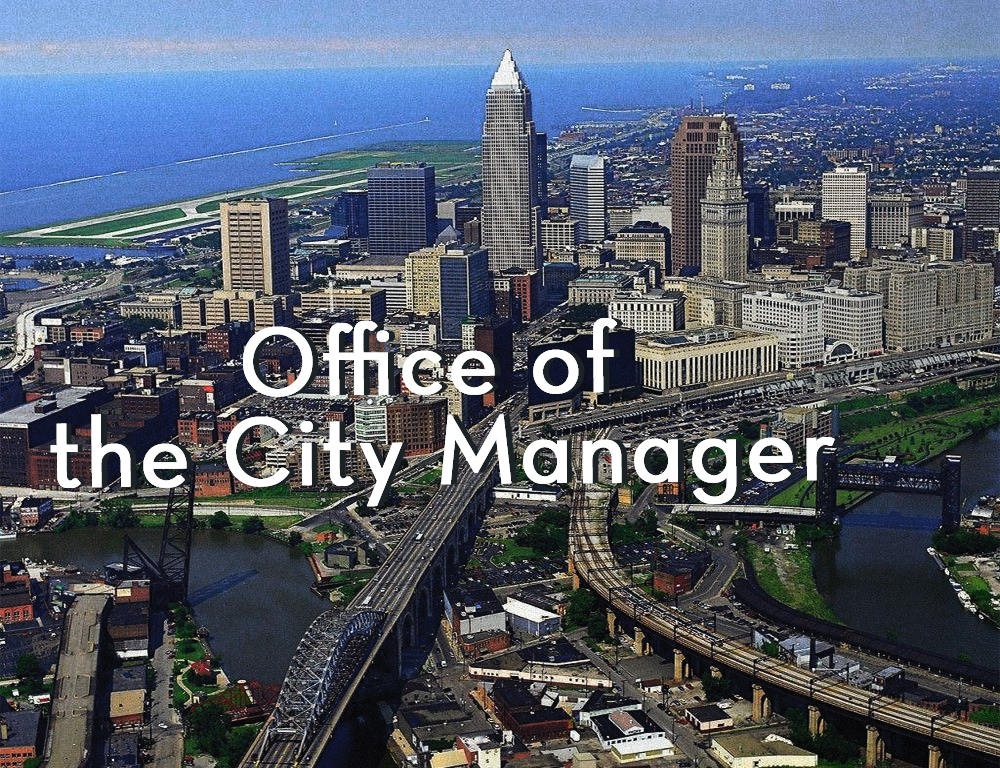 “So You Want to be a City Manager?”
Forum 2018
Moderator- Terrence W. James
April 20, 2018

Track 1 (1.3)
[Speaker Notes: Delete the logos, change image]
Purpose:To obtain an understanding of what is takes to be a city manager
2
Aretha Ferrell-Benavides
Day in the Life of a City Manager
Rashad Young
3
Day in the Life of a City Manager
Norton Bonaparte
Nicole Ard
4
Problem/ Topic:  Issues in Public Safety
(Sanford, FL)
Problem of Practice: Public Safety
5
Problem/ Topic: Budget and Finance 
(Petersburg, VA)
Problem of Practice : Budget Balancing
6
Problem/ Topic: Budget and Finance
(Washington, DC)
Problem of Practice : Budget Balancing
7
Problem/ Topic:  Issues in Public Safety (Sandusky, OH)
Problem of Practice : Public Safety
8
Preparation and Advice:What did it take to get to where you are now?
Education
Work Experience
Training
9
Audience Questions
Closing Remarks
10
Thank You
11